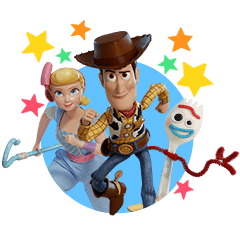 Jardín de Niños Héroes de la libertad 

Grado: 2     Sección: B


Practicante: 
Paola Arisbeth Gutiérrez Cisneros
Diario de Campo
Diario de Campo
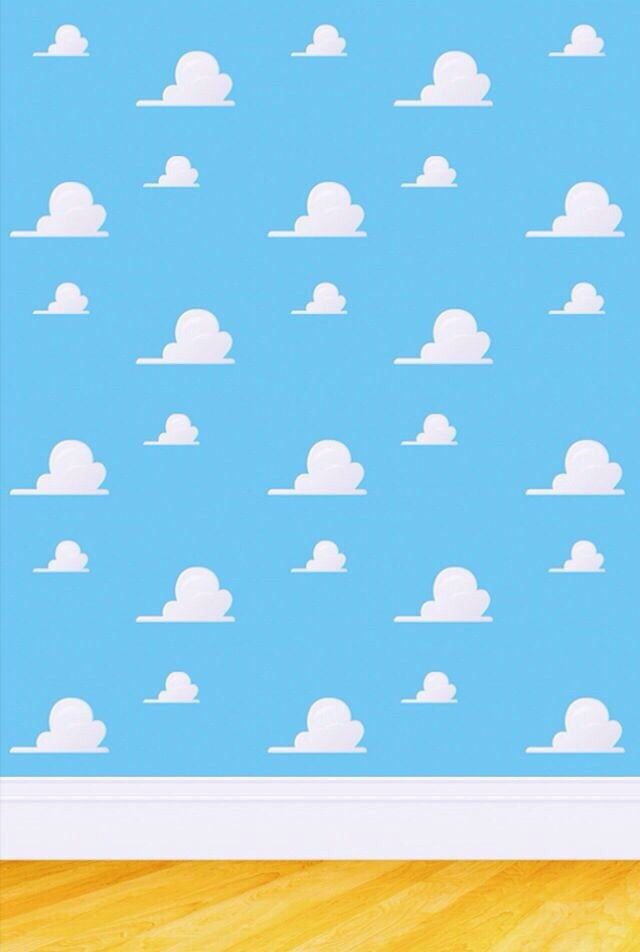 Diario de Campo
Diario de Campo
30/ 08/ 21
Situaciones de Aprendizaje: Mi juguete favorito
Campos de formación y/o áreas de desarrollo personal y social a favorecer
Mi intervención como Docente
Aspectos de la planeación didáctica
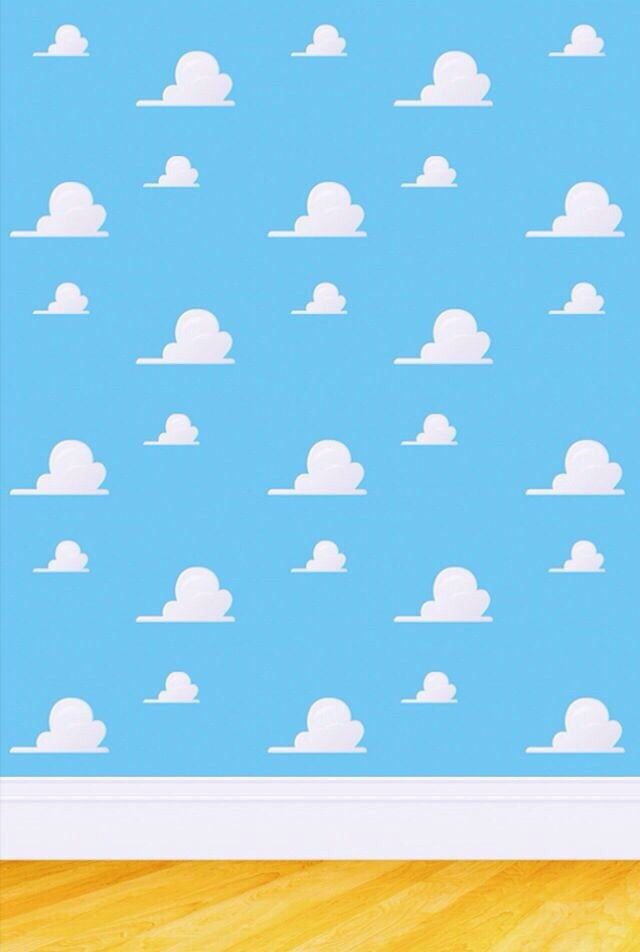 Exploración del mundo natural y social
Educación 
Física
Pensamiento 
matemático
Lenguaje y
comunicación
Educación Socioemocional
Artes
Regular
La jornada de trabajo fue:
Mala
Exitosa
Buena
Llevo a cabo el aprendizaje esperado
      Uso de Materiales educativos adecuados
      Nivel de complejidad adecuado 
      Organización adecuada
      Tiempo planeado correctamente
Manifestaciones de los alumnos
Todos   Algunos  Pocos   Ninguno
Interés en las actividades
Participación de la manera esperada
Adaptación a la organización establecida
Seguridad y cooperación durante la actividad
Logros
Dificultades
_________________________________________________________________________________________________________________________________________________________________
_________________________________________________________________________________________________________________________________________________________________
Se cálcelo la sesión virtual, debido a que muchos alumnos no se conectarían.
Mejoría en la comunicación con los padres de familia.
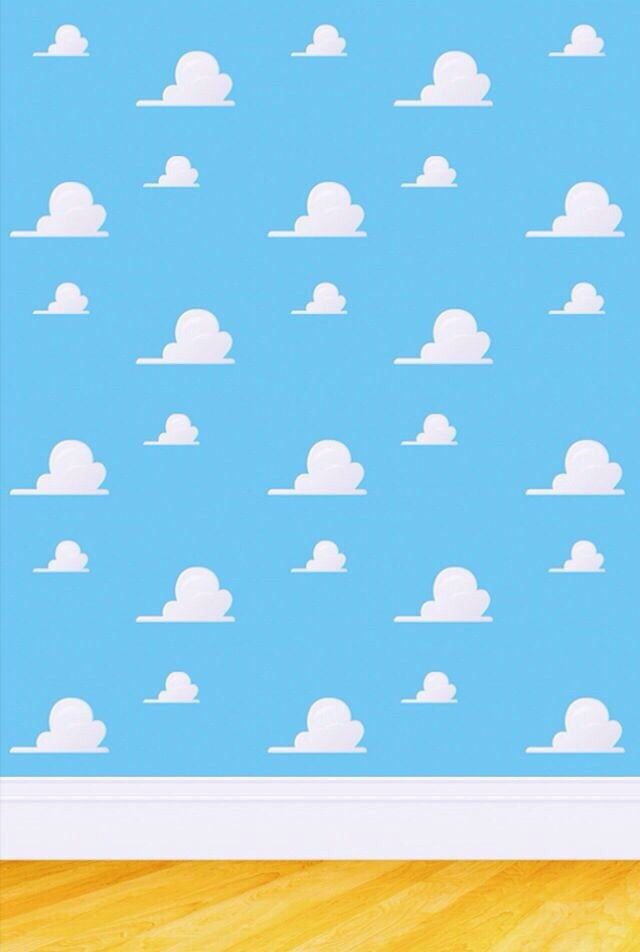 Asistencia :20
Diario de Campo
Diario de Campo
30/ 08/ 21
Situaciones de Aprendizaje:
Mi juguete favorito
Primeramente, el día de hoy se tenia pensado que la sesión la impartiría la educadora titular, ya que debido a la actual contingencia, tuve que asistir a la vacunación. 
Sin embargo, al final se opto por posponer la sesión virtual para mañana, ya que muchos de los padres de familia también acudirían a dicha vacunación, por lo cual no habría alumnos.

A partir de esa situación, se les compartió a los padres de familia la actividad a trabajar el día de hoy con una breve modificación, ya que al no trabajarla en aula virtual, recurrimos a pedir una evidencia, para no dar por perdido el tema. 

La respuesta de los padres ante esta situación fue muy buena, ya que muchos se vieron participantes al momento de enviar evidencias. 

Se llevo a cabo el pase de lista normal.
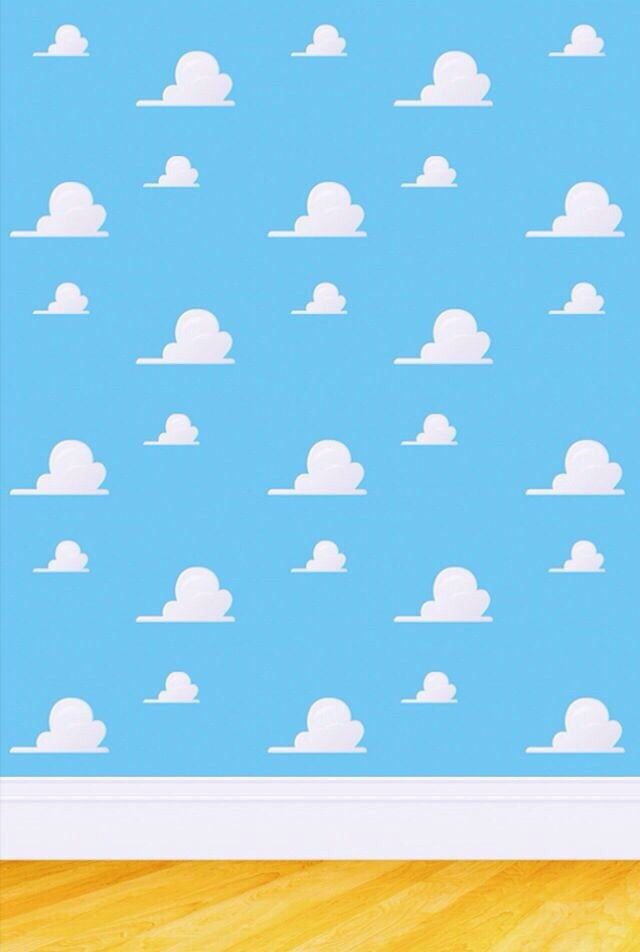 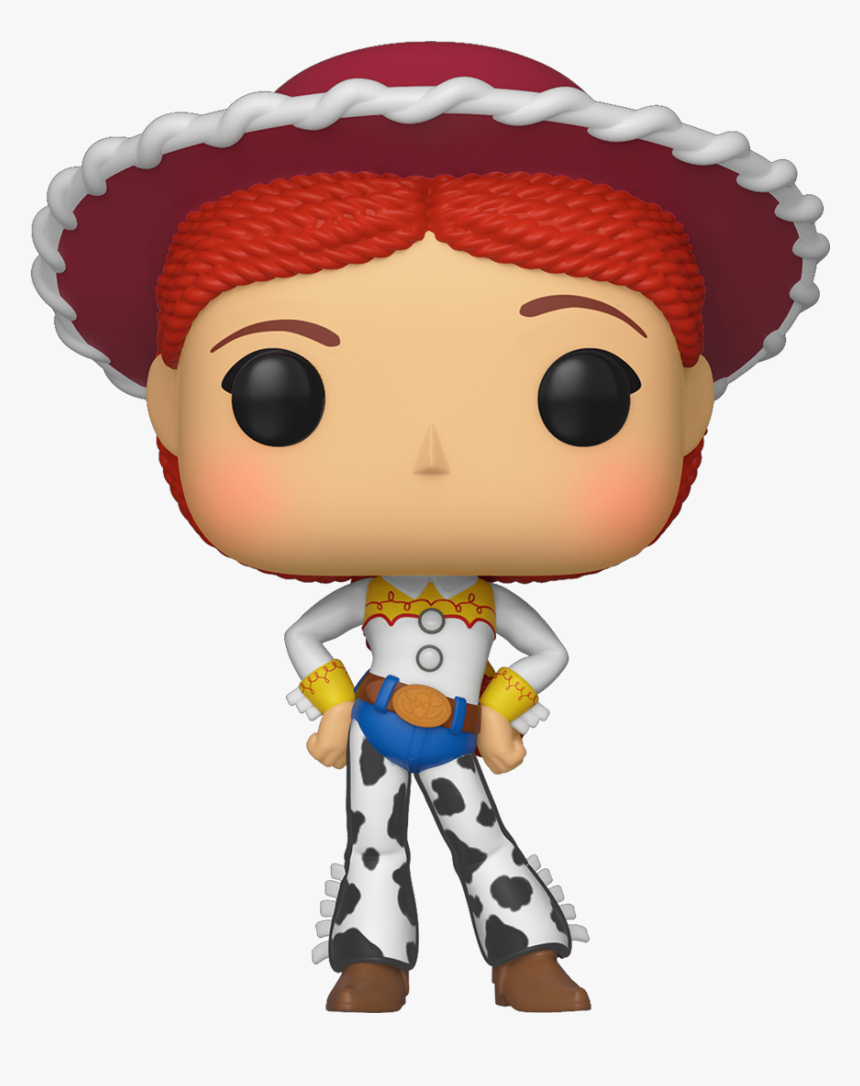 NOTA. 
Es importante tener alternativas para este tipo de situaciones, por lo cual la planeación debe ser apta para realizar cambios rápidos.